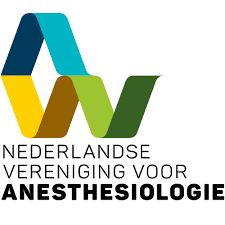 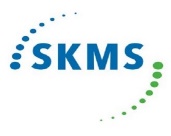 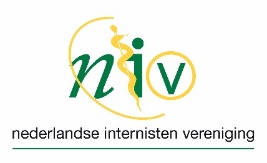 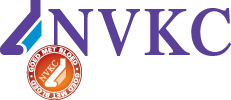 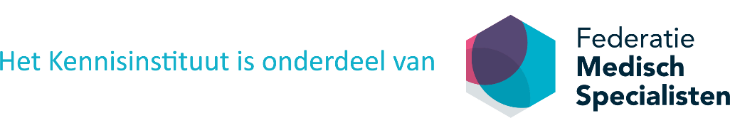 Richtlijn Bloedtransfusiebeleid 2020
Hoofdpunten wijzigingen t.o.v. vorige edities
Hoofdstuk Trombocytentransfusie
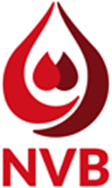 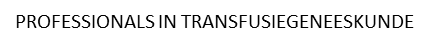 Algemeen
Oorzaak trombocytopenie en contra-indicaties voor trombocytentransfusies dienen bekend te zijn
Bij aanmaakstoornissen bij kinderen en volwassenen: profylactische trombocytentransfusie bij trombocytengetal lager dan 10x10E9/L
		volwassenen: 1 eenheid
		kinderen: 15-20 ml/kg tot maximaal 1 eenheid
Altijd opbrengst (CCI) bepalen, na 1 en/of 24 uur
Overweeg bij neonaten het standaard trombocytenproduct te gebruiken
Bij profylactische trombocytentransfusie i.v.m. antistollingsgebruik/TAR-gebruik altijd overwegen middel te staken
		ondergrens bij TAR-gebruik: 20x10E9/L
		ondergrens bij Antistolling: 30x10E9/L
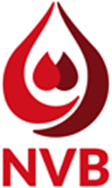 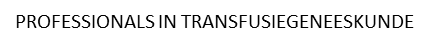 Ingrepen en bloedingen
Niet meer HOGER dan 100/50/20; maar streven naar MAXIMAAL 100/50/20. Altijd opbrengstmeting na 1 eenheid, en niet meer dan 2 eenheden toedienen. 
Zie Tabel 1 op pagina 227 voor trombocyten triggers
WHO graad 2-4 bloedingen:
			-maximaal 2 eenheden per keer
			-effect beoordelen na eerste eenheid behalve bij graad 4 bloeding
			-optimaliseer lokale hemostase
			-corrigeer bijkomende stollingsstoornissen
			-streef bij een graad 3-4 bloeding naar Ht van 0.25
			-zie Tabel 2 op pagina 238 voor adviezen specifieke bloedingsloci
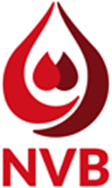 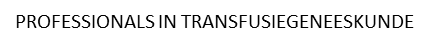 Verwijzingen
Link: korte samenvatting van prof. dr. E.A.M. Beckers
Link: richtlijn pagina’s 204 t/m 284
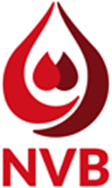 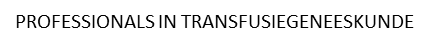